Pemantapan Strategi Segmentasi  dalam Upaya Meningkatkan Pangsa Pasar
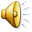 Tujuan Pembelajaran
Mahasiswa dapat menguraikan proses segmentasi pasar
Mahasiswa mampu menjelaskan tingkatan segmentasi pasar
Mahasiswa memahami pola dasar preferensi pasar
Mahasiswa dapat menjelaskan prosedur segmentasi pasar
Mahasiswa mampu menguraikan dasar-dasar segmentasi pasar
Mahasiswa mampu memahami lima pola seleksi pasar sasaran
Market Segmentation Process
Segmentasi Pasar (Segmentation)
Mengidentifikasi dan membentuk kelompok pembeli yang berbeda yang mungkin meminta produk dan/atau bauran pemasaran sendiri
Penetapan Pasar Sasaran (Targeting)
Memilih satu atau lebih segmen pasar untuk dimasuki
Penetapan Posisi di Pasar (Positioning)
Membentuk dan mengkomunikasikan manfaat yang membedakan produk dalam pasar
Market Segmentation Process
Mass Marketing
Same product to all consumers 
(no segmentation)
Segment Marketing
Different products to one or more segments
(some segmentation)
Tingkatan Segmentasi Pasar
Niche Marketing
Different products to subgroups within segments
( more segmentation)
Micromarketing
Products to suit the tastes of individuals or locations 
(complete segmentation)
Preferensi 
  homogen
(b) Preferensi 
 tersebar
(c) Preferensi 
        terkelompok
Kandungan krim
Kandungan krim
Kandungan krim
Rasa manis
Rasa manis
Rasa manis
Pola Dasar Preferensi Pasar
Prosedur segmentasi berdasarkan kebutuhan
Measurable
Karakteristik Segmen Efektif
Accessible
Size, purchasing power, profiles 
of segments can be measured.
Substantial
Segments must be effectively
reached and served.
Differential
Segments must be large or            profitable enough to serve.
Actionable
Segments must respond               differently to different marketing mix elements & actions.
Must be able to attract and serve                  the segments.
Dasar-Dasar Segmentasi
Lima Pola Seleksi Pasar Sasaran
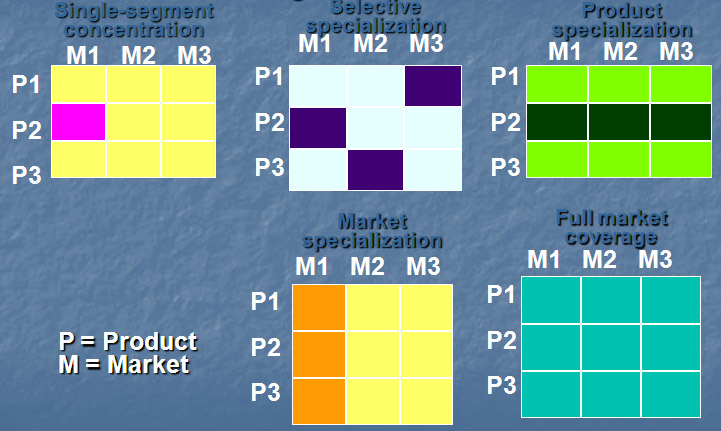 Penetapan Pasar Sasaran
Biaya yang tinggi menggunakan pemasaran yang terdiferensiasi termasuk:
Gambar 10-3: Rencana Penyerangan Segmen Per Segmen
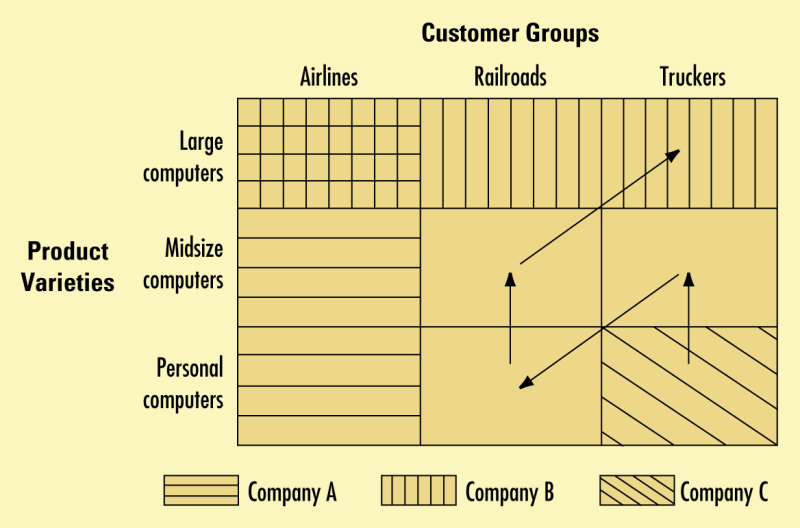